画面切り替えの種類
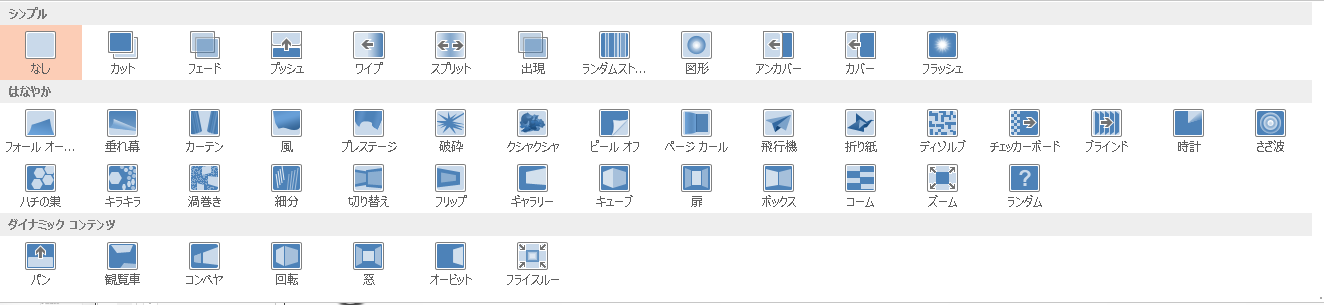 スライドの切り替えに動きを付ける
切り替え効果を設定するスライドを選択

＜画面切り替え＞タブをクリック

＜画面切り替え＞ウィンドウで任意の効果を選択する
https://coredou.com/
切り替える動きの向きを変更する
＜画面切り替え＞タブをクリック

＜効果のオプション＞から目的の方法を選択
すべてのスライドに同じ切り替え効果を設定する
＜画面切り替え＞タブをクリック

タイミングウィンドウの＜すべてに適用＞をクリック

すべてのスライドのサムネイルに　　マークが付きます
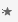 すべてのスライドに同じ切り替え効果を削除する
＜画面切り替え＞タブをクリック

画面切り替えウィンドウで＜なし＞を選択

タイミングウィンドウの＜すべてに適用＞をクリック
https://coredou.com/
一定時間で自動的に切り替わるようにする
＜画面切り替え＞タブをクリック

タイミングウィンドウの＜自動的に切り替え＞をオンにする

横のボックスで切り替えの時間を設定する
クリックすると切り替わるようにする
＜画面切り替え＞タブをクリック

タイミングウィンドウの＜クリック時＞をオンにする

※同時に設定するとクリック時か一定時間経過後のどちらでも切り替えることが可能
スライドの切り替えにかかる時間を調節する
＜画面切り替え＞タブをクリック

タイミングウィンドウの＜期間※＞横のボックスで切り替え時間を設定する
						※Powerpoint2013では継続時間
スライドの切り替えにかかる時間を調節する
＜画面切り替え＞タブをクリック

タイミングウィンドウの＜期間※＞横のボックスで切り替え時間を設定する
						※Powerpoint2013では継続時間
https://coredou.com/
スライドの切り替えに効果音を付ける
＜画面切り替え＞タブをクリック

タイミングウィンドウの＜サウンド＞で設定する
パソコン内に保存してある音源を効果音に利用する
＜画面切り替え＞タブをクリック

タイミングウィンドウの＜サウンド＞で＜その他のサウンド＞を選択

拡張子が.wavのファイルを指定する
暗い画面からスライドが表示されるようにする
＜画面切り替え＞タブをクリック

画面切り替えウィンドウで＜フェード＞を設定

＜効果のオプション＞で＜黒いスクリーンから＞を設定する
次のスライドがせり上がるように切り替える
＜画面切り替え＞タブをクリック

画面切り替えウィンドウで＜プッシュ＞を設定
https://coredou.com/